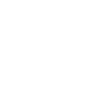 PORTFOLIO
CREATIVE & MARKETING  / PPT DESIGN / 까칠한 조땡
Wheresoever you go, go with all your heart (Confucius) 
Only passions, great passions, can elevate the soul to great things
(Denis Diderot)
■까칠한 조땡의 네이버 인플루언서 팬이 되어주세요

여러분들과 PPT를 매개로 소통하고자 다양한 SNS 활동을 하고 있는데요.요즘은 포털이 과거의 블로그 이웃이라는 시스템 보다는[네이버 인플루언서 서비스] 를 통해 소통하고 정보를 제공하는 시스템이 더 강화된 것 같습니다.모바일 환경이 더 강조되는 상황 때문이기도 하겠지요. 까칠한 조땡의 팬이 되어주세요.
조금 더 쉽고 빠르게 새로운 ppt 디자인 자료, 팁 들을 만나볼 수 있고 
더 많은 분들과 ppt 이야기로 소통할 수 있게 도와주시면 제겐 큰 힘! 그리고 동기부여가 됩니다.[까칠한 조땡의 네이버 인플루언서] 홈 주소입니다. (이상한 주소 아니에요 ^^) 네이버에서 까칠한 조땡 검색해 주셔도 됩니다.
[팬하기] 를 눌러주시면 감사하겠습니다 ^^

https://in.naver.com/seok830621
최근 저의 자료를 카페 등에 무단으로 재배포 하는 일이 자주 발생하고 있습니다.

이에 대해 굉장히 심각한 문제로 받아 들이고 있으며,

해당 문제가 반복될 경우, 재배포한 자에 대해서는 그에 대한 책임을 반드시 물을 것입니다.


저작권을 존중하지 않는 극히 소수의 사용자로 인해 다수가 피해를 보지 않도록 주의해 주시면 감사하겠으며

제 자료가 업로드 된 곳이 있다면 저에게 알려주시면 감사하겠습니다.


제 자료를 소개하고자 할 경우에는

pptbizcam 사이트로의 링크 처리로만 가능하며 

파일 자체를 업로드 하는 것은 불가한 점 유의해 주시면 감사하겠습니다.

홍보, 경제적 이익을 취하는 행위 또한 불가합니다.

※기타 활용 가능 범위는 공유 사이트 -> 수다방 게시판 공지사항 참고